Федеральное государственное бюджетное образовательное учреждение высшего образования "Красноярский государственный медицинский университет имени профессора В.Ф. Войно-Ясенецкого" Министерства здравоохранения Российской ФедерацииФармацевтический колледж
Понятие международного конфликтаЧитает: Герасимов С. А.
План
Международный конфликт. 
Конфликт и конфликтность. 
Вооруженный конфликт. 
Разрешение конфликтов.
Международный конфликт
Рассматривается как особое политическое отношение двух или нескольких сторон (народов, государств или группы государств) концентрированно воспроизводящее в виде прямого или косвенного столкновения экономические, политические, территориальные, национальные, религиозные или иные интересы.
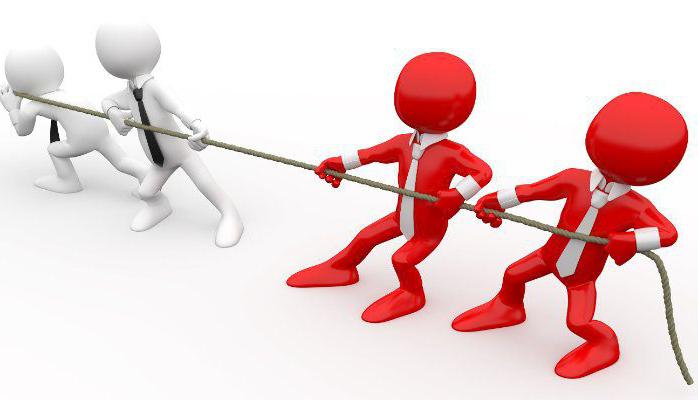 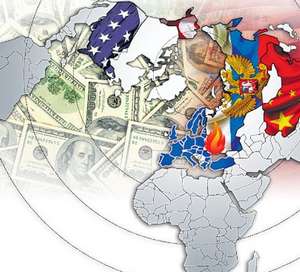 Таким образом, международные конфликты являются разновидностью международных отношений, в которые вступают различные государства на почве противоречий интересов.
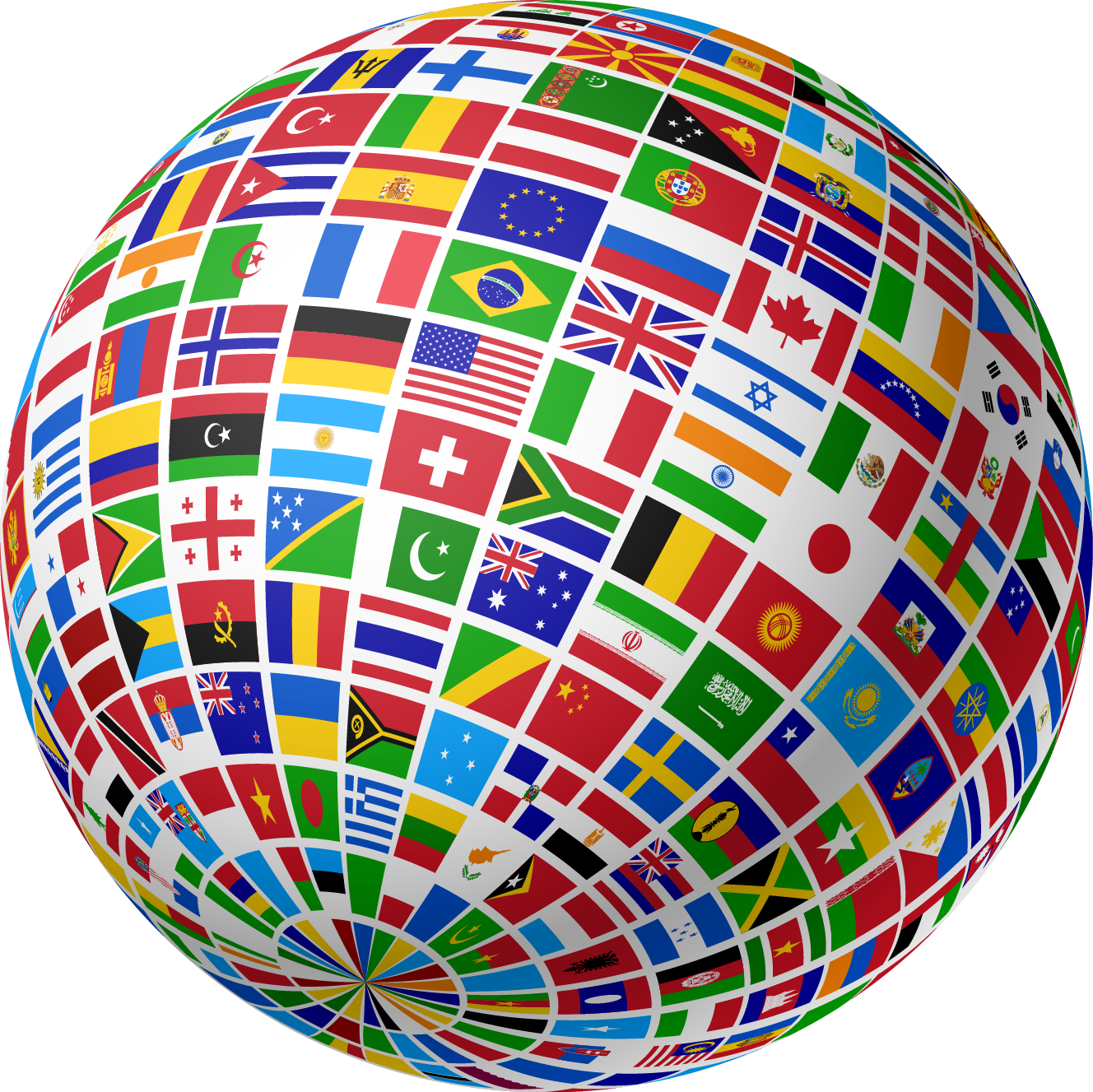 Международный конфликт воспроизводит не только объективные противоречия, но и вторичные, по своему характеру субъективные, обусловленные спецификой их восприятия политическим руководством и процедурой принятия политических решений в данной стране.
Международный конфликт при расширении числа или изменение сторон, участвующих в нем, может нести на себе и отпечаток новых аспектов, непосредственно возникающих уже как следствие самого конфликта.
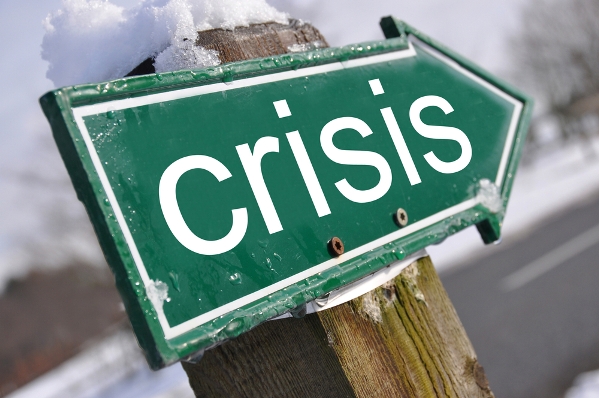 Международные конфликты независимо от любых специфических признаков, которые присущи каждому из них, объективно порождаются как особые конкретно-исторические политические отношения между сторонами в пределах определенного пространственно-временного континуума.
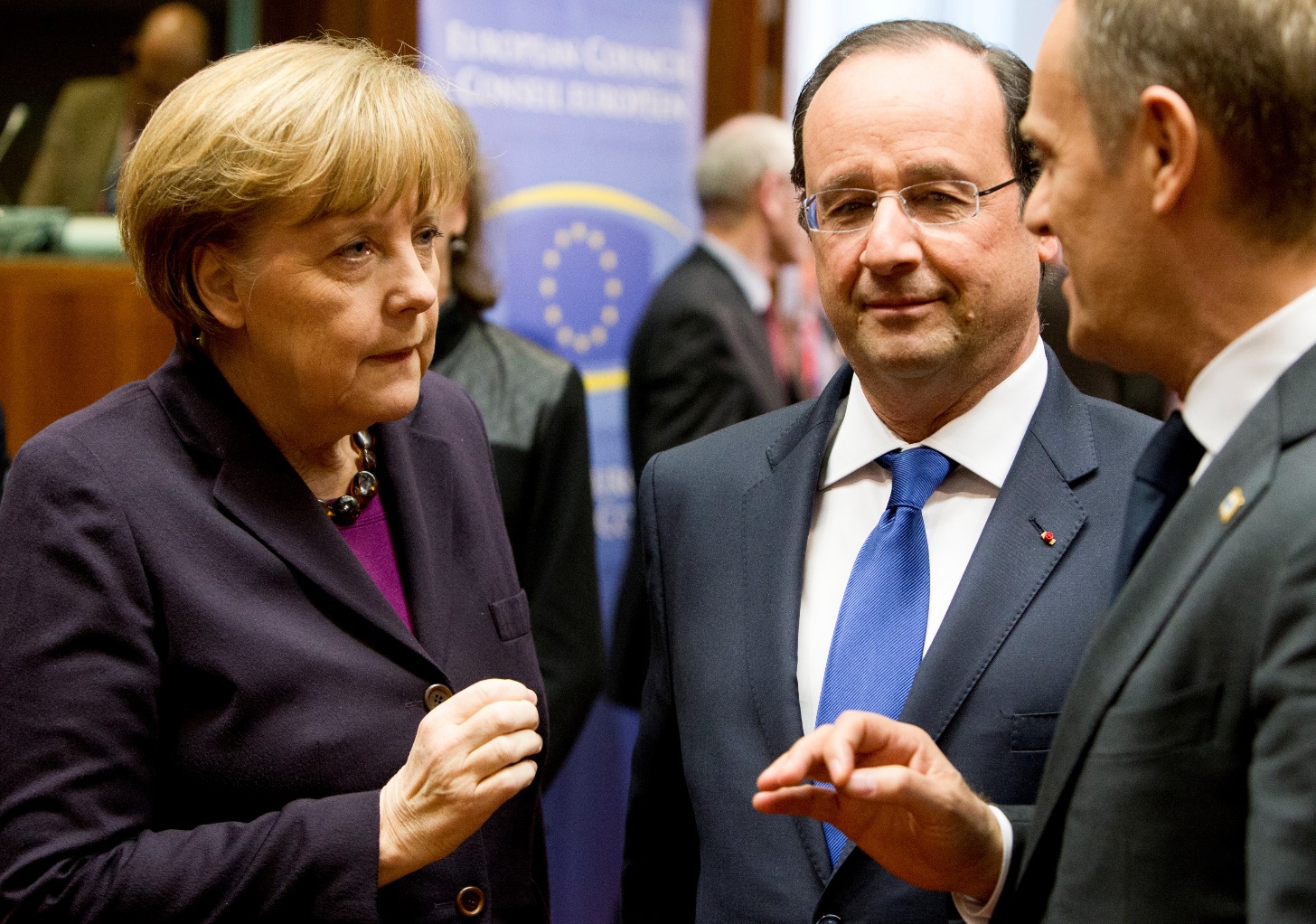 Конфликт и конфликтность
Конфликтность может рассматриваться как общая черта, присущая той или иной международно-политической ситуации или даже целой исторической эпохе. Её называют международная напряженность.
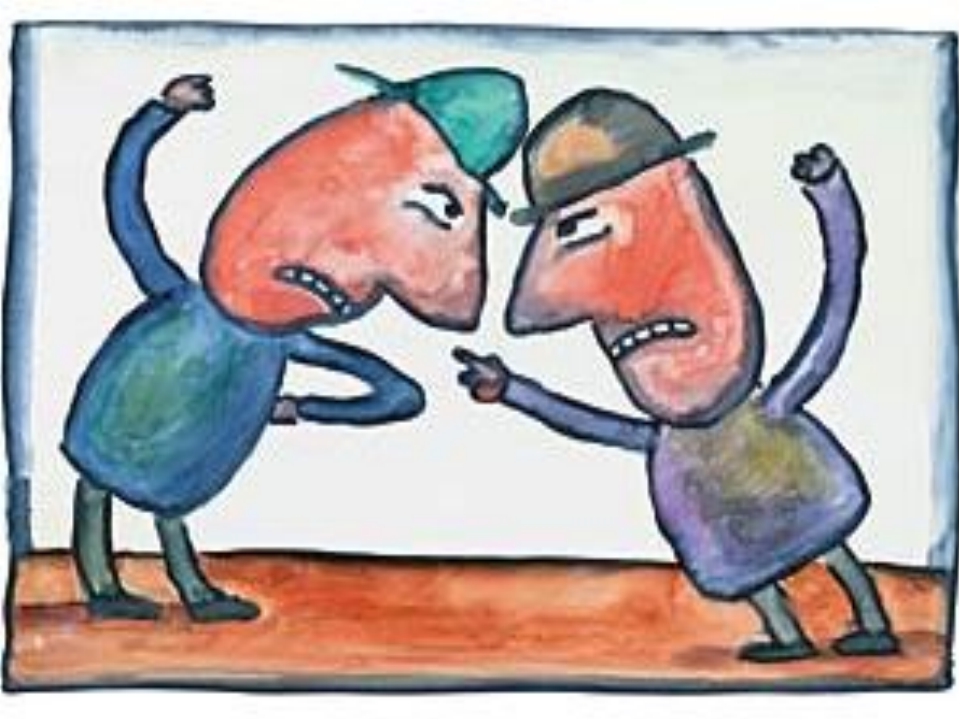 Конфликтность глобального, регионального, субрегионального, группового или двустороннего характера присутствует в процессе зарождения и развития любого международного конфликта.
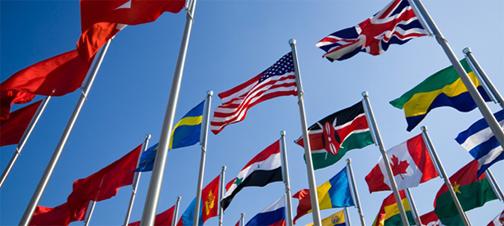 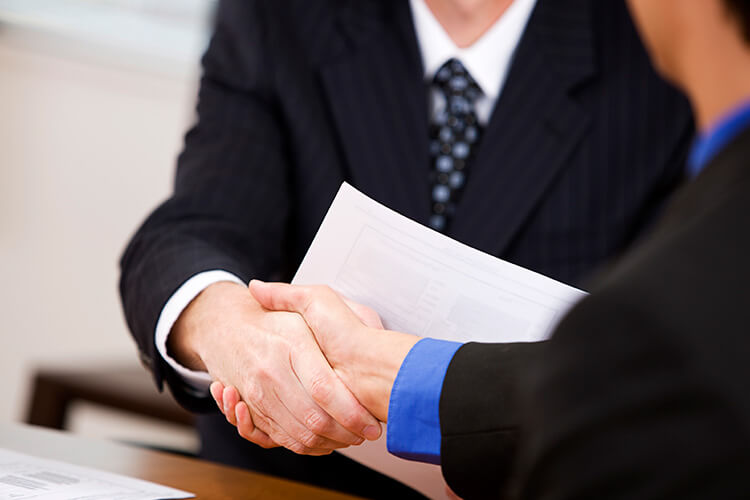 Своевременная коррекция национально-государственных интересов, даже в условиях высокого уровня международной напряженности, способствует купированию конфликта.
Очень часто международный конфликт отождествляют с международным кризисом. Однако соотношение международного конфликта и кризиса - это соотношение целого и части.
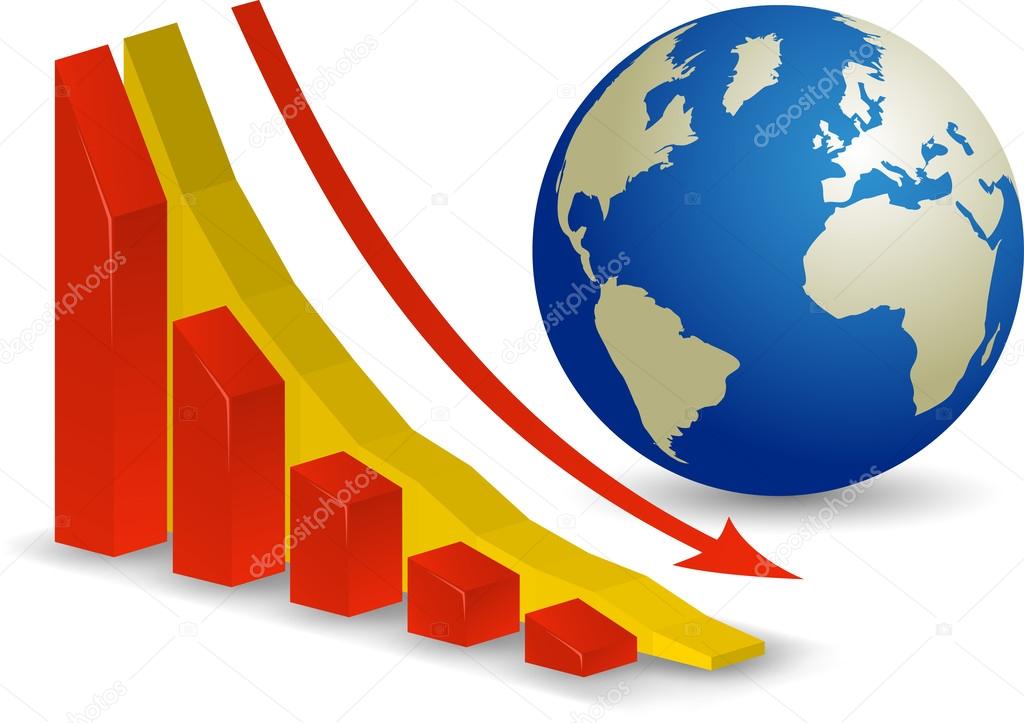 Международный кризис лишь одна из возможных фаз конфликта. Он может возникнуть как закономерное следствие развития конфликта, как его фаза, означающая, что конфликт дошел в своем развитии до той грани, которая отделяет его от вооруженного столкновения, от войны.
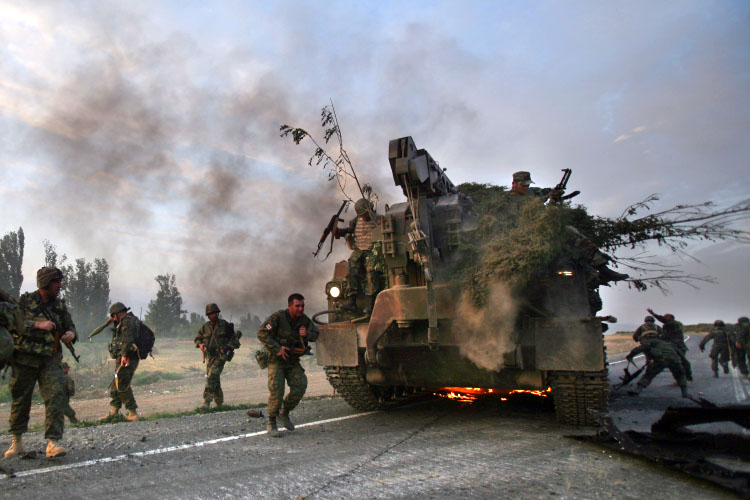 Однако международный кризис - это совсем не обязательная я неизбежная фаза конфликта. Его течение достаточно длительное время может оставаться латентным, не порождая непосредственно кризисных ситуаций.
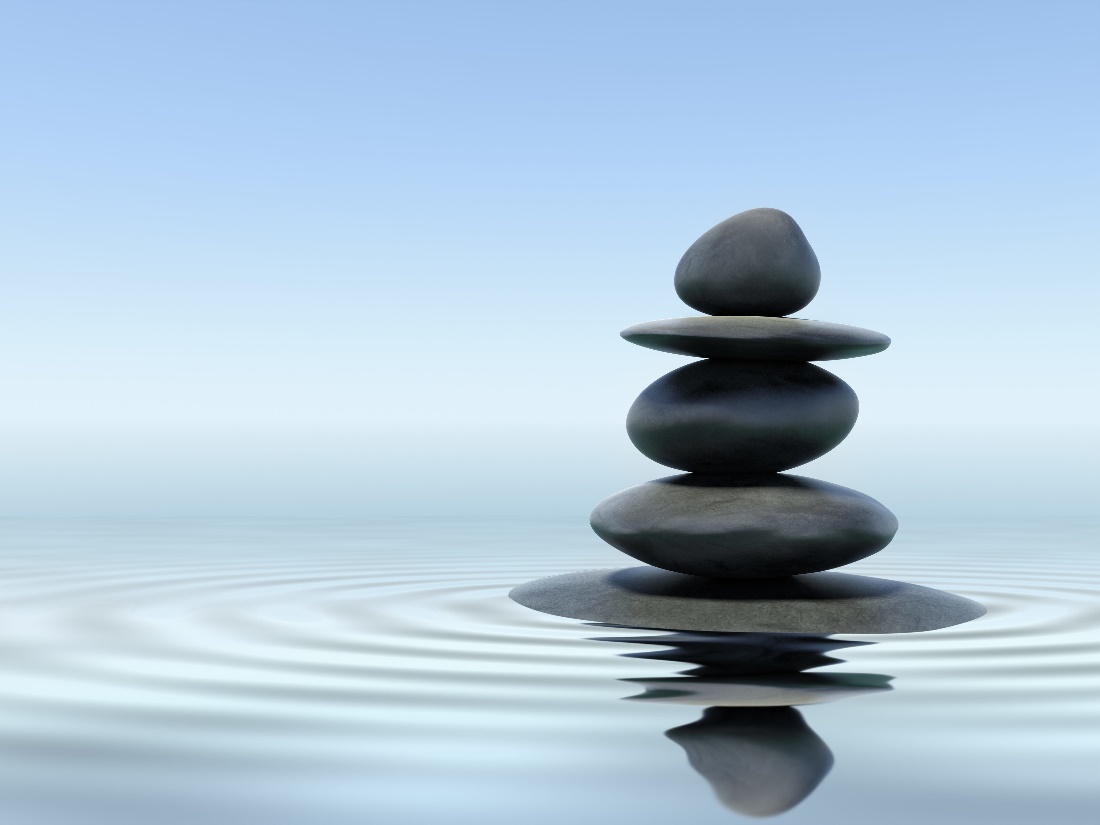 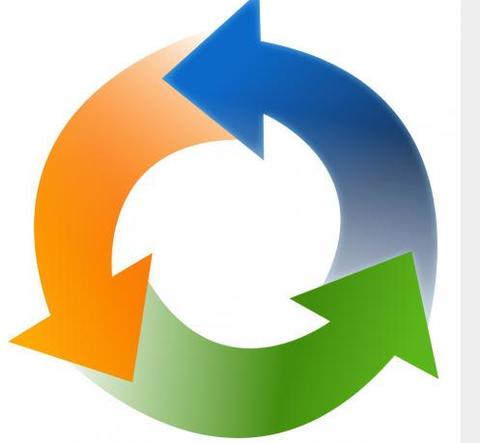 При определенных обстоятельствах конфликт может вновь достигать фазы кризиса, при этом кризисы могут следовать с определенной цикличностью.
Вооруженный конфликт
Наибольшей остроты и крайне опасной формы международный конфликт достигает в фазе вооруженной борьбы. Но вооруженный конфликт - это также не единственная и не неизбежная фазамеждународного конфликта.
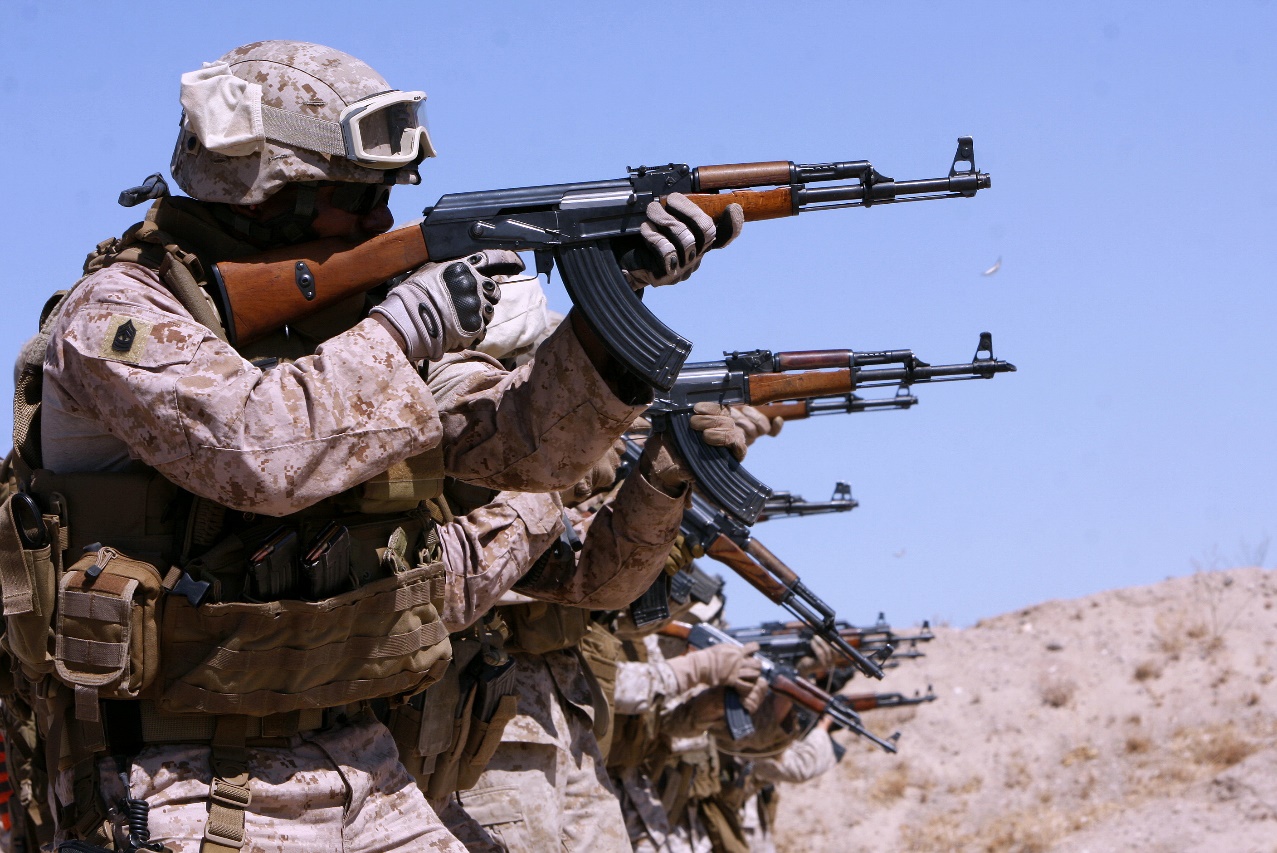 Он представляет собой высшую фазу конфликта, следствие непримиримых противоречий в интересах субъектов системы международных отношений.
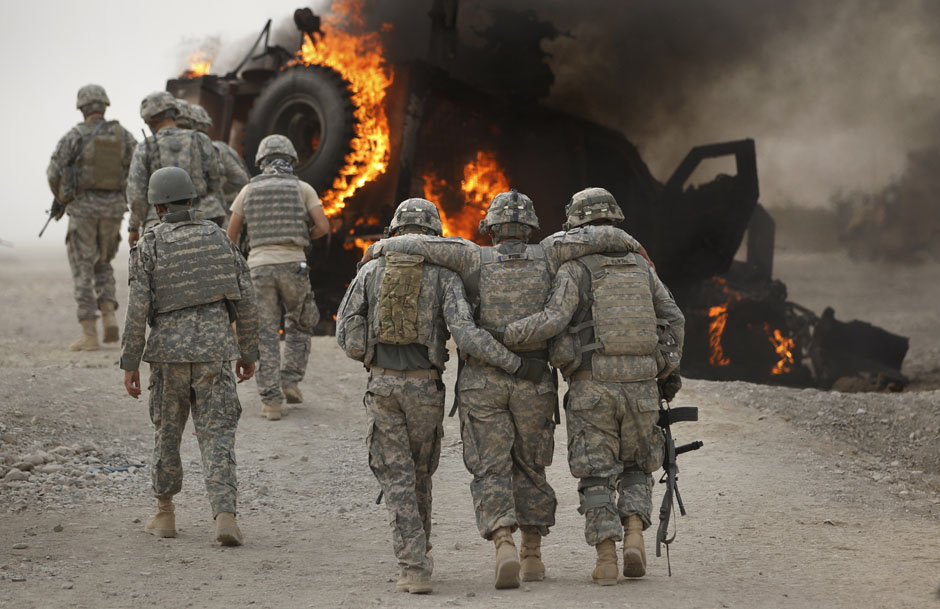 Но, вооруженный конфликт совсем не обязательная фаза в процессе конфликтного развития, поскольку дело может и не дойти до вооруженной борьбы.
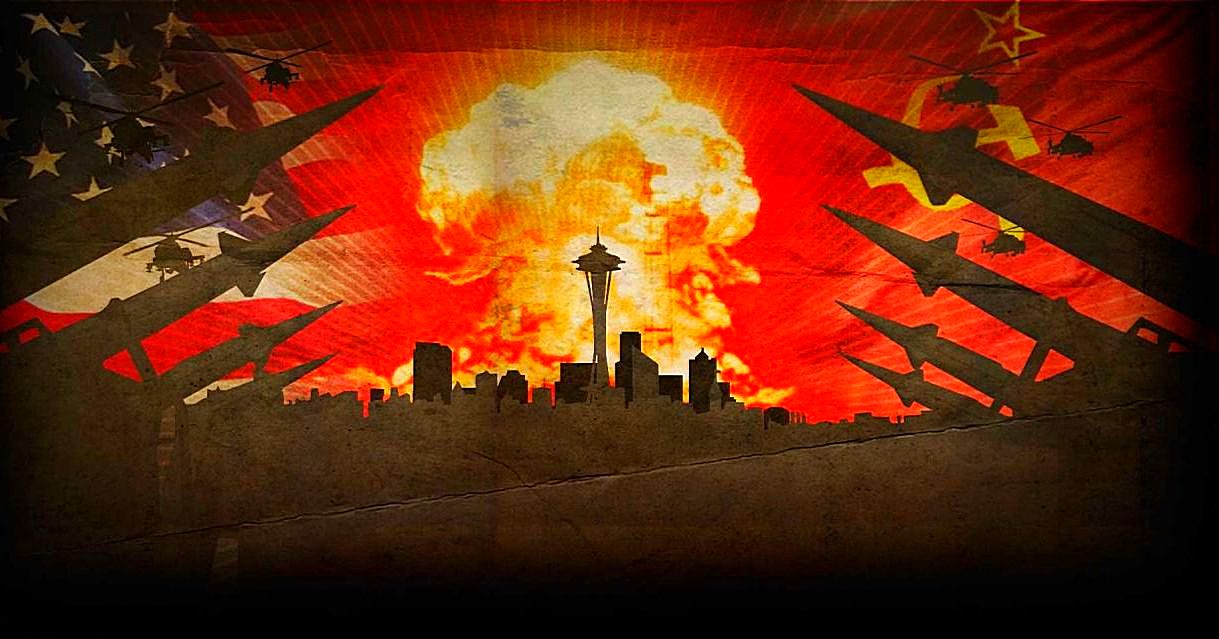 Вместе с тем вооруженный конфликт может оказаться и не конечной его фазой. Вооруженная борьба может быть прекращена, но конфликт и при данном варианте развития событий может сохраняться и развиваться  достаточно долго в мирных формах, уже без использования военной силы.
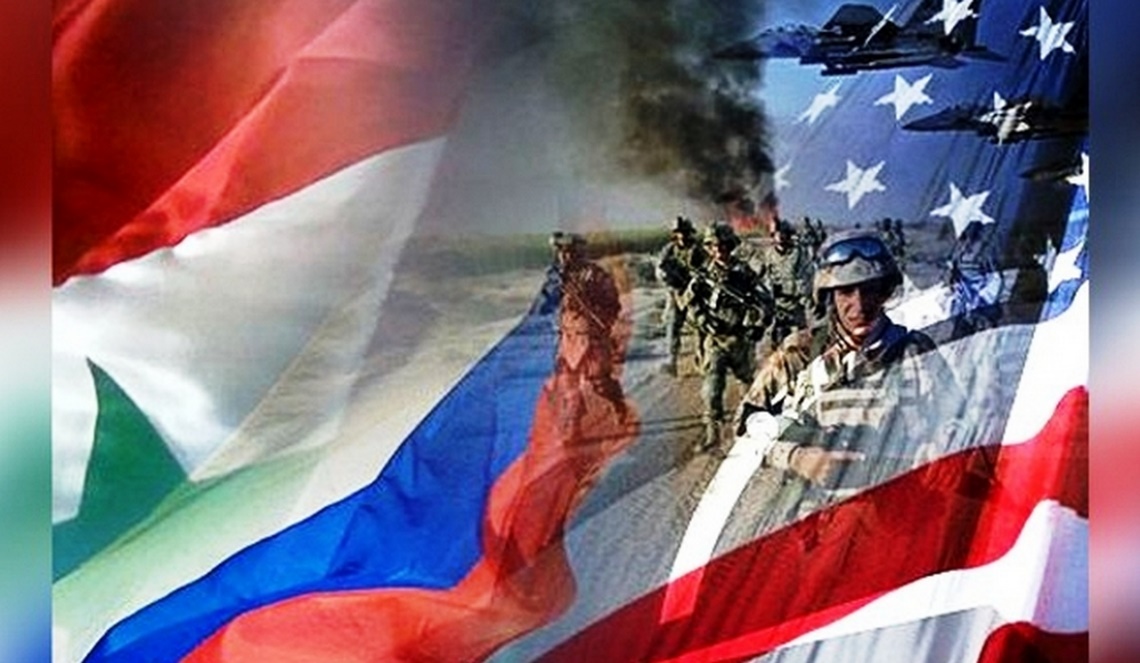 Разрешение конфликтов
Поскольку внешнеполитические интересы каждого государства определяются в первую очередь потребностями внутреннего социально- экономическогоразвития, то их экстраполяцияна международную аренунеизбежно предполагает взаимодействие с интересамидругих государств.
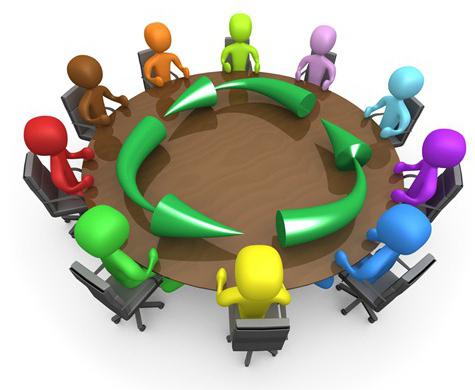 Международный конфликт, наряду с созданием международной напряженности, несет в себе и нечто положительное, выполняя роль сигнализатора, свидетельствующего об изменении соотношения сил на международной арене.
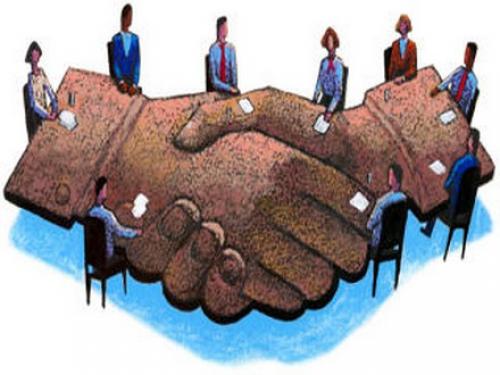 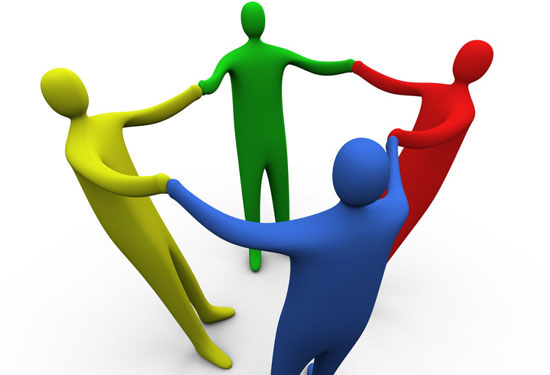 Иначе говоря, выполняет коммуникативно-информационную функцию.
Поскольку в основе международного конфликта лежит противоречие в интересах различных государств или их объединений, то функциональным предназначением конфликта является разрешение данного противоречия.
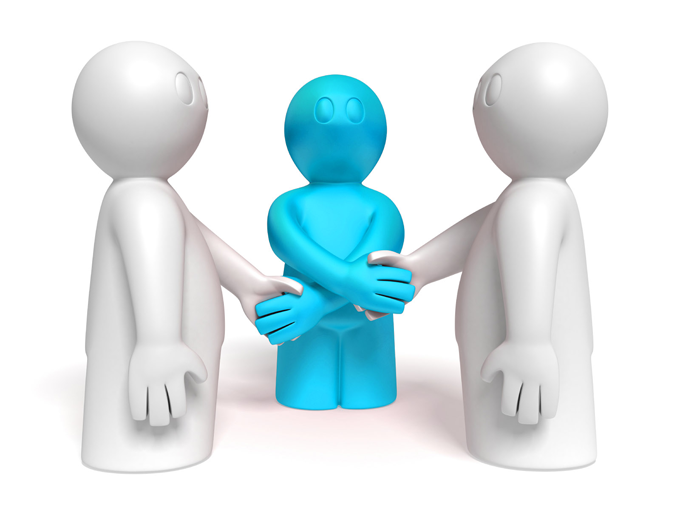 Стадии конфликта
1. Возникновение противоречий;
2. Осознание противоречий элитами;
3. Осознание конфликтности народными массами;
4. Подготовка к конфликту: реформы в армии, экономике, поиск союзников;
5. Косвенное / не прямое противостояние: санкции, жёсткая конкуренция на рынках, дипломатическое противостояние, сталкивание союзников, втягивание противника в локальные конфликты и тд.;
Стадии конфликта
6. Кризис;
7. Война;
8. Перемирие (временное прекращение враждебных действий) или заморозка (отказ участников конфликта, от реализации конфронтационных интересов без устранения причин конфликта);
9. Разрешение конфликта.
План доклада
1. Возникновение противоречия (причина конфликта);
2. Стороны конфликта (прямые и косвенные);
3. Развитие конфликта, формы противостояния;
4. Кризис;
5. Военные действия (кратко);
6. Настоящее положение;
7. Выводы о возможности разрешения конфликта.
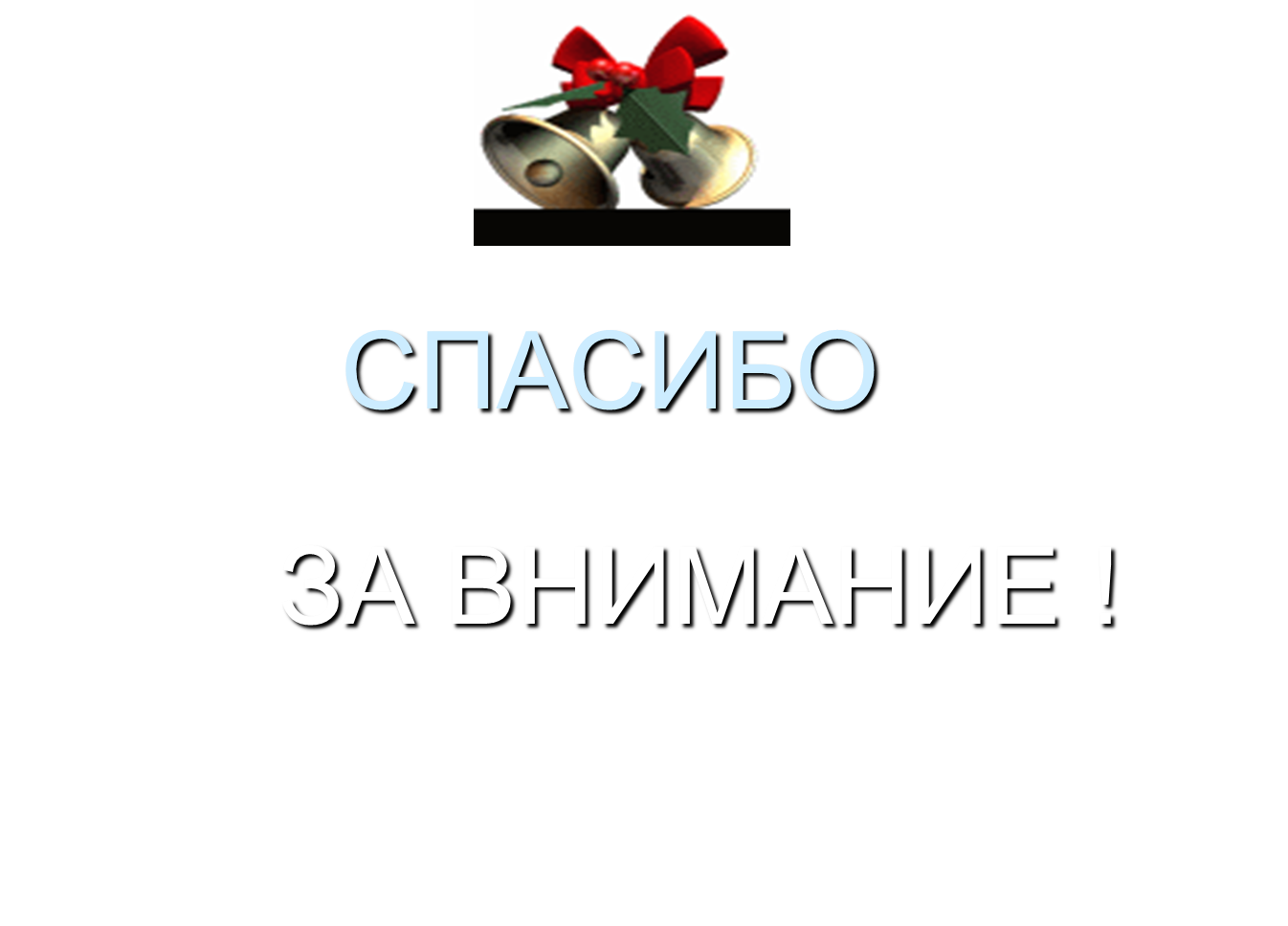